ECE408 Fall 2016 Applied Parallel ProgrammingLecture 11Parallel Computation Patterns – Reduction Trees
© David Kirk/NVIDIA and Wen-mei W. Hwu  ECE408/CS483/ECE498al, University of Illinois, 2007-2016
1
Objective
To master Reduction Trees, arguably the most widely used parallel computation pattern
Basic concept
A class of computation
Memory coalescing
Control divergence
Thread utilization
© David Kirk/NVIDIA and Wen-mei W. Hwu  ECE408/CS483/ECE498al, University of Illinois, 2007-2016
2
Partition and Summarize
A commonly used strategy for processing large input data sets
There is no required order of processing elements in a data set  (associative and commutative)
Partition the data set into smaller chunks
Have each thread to process a chunk
Use a reduction tree to summarize the results from each chunk into the final answer
We will focus on the reduction tree step for now.
Google and Hadoop MapReduce frameworks are examples of this pattern
© David Kirk/NVIDIA and Wen-mei W. Hwu  ECE408/CS483/ECE498al, University of Illinois, 2007-2016
3
Reduction enables other techniques
Reduction is also needed to clean up after some commonly used parallelizing transformations

Privatization
Multiple threads write into an output location
Replicate the output location so that each thread has a private output location
Use a reduction tree to combine the values of private locations into the original output location
© David Kirk/NVIDIA and Wen-mei W. Hwu  ECE408/CS483/ECE498al, University of Illinois, 2007-2016
4
What is a reduction computation
Summarize a set of input values into one value using a “reduction operation”
Max
Min
Sum
Product
Often with user defined reduction operation function as long as the operation
Is associative and commutative
Has a well-defined identity value (e.g., 0 for sum)
© David Kirk/NVIDIA and Wen-mei W. Hwu  ECE408/CS483/ECE498al, University of Illinois, 2007-2016
5
An efficient sequential reduction algorithm performs N operations - O(N)
Initialize the result as an identity value for the reduction operation
Smallest possible value for max reduction
Largest possible value for min reduction
0 for sum reduction
1 for product reduction

Scan through the input and perform the reduction operation between the result value and the current input value
© David Kirk/NVIDIA and Wen-mei W. Hwu  ECE408/CS483/ECE498al, University of Illinois, 2007-2016
6
A parallel reduction tree algorithm performs N-1 Operations in log(N) steps
3
1
7
0
4
1
6
3
max
max
max
max
6
3
7
4
max
max
7
6
max
7
© David Kirk/NVIDIA and Wen-mei W. Hwu  ECE408/CS483/ECE498al, University of Illinois, 2007-2016
7
A tournament is a reduction tree with “max” operation
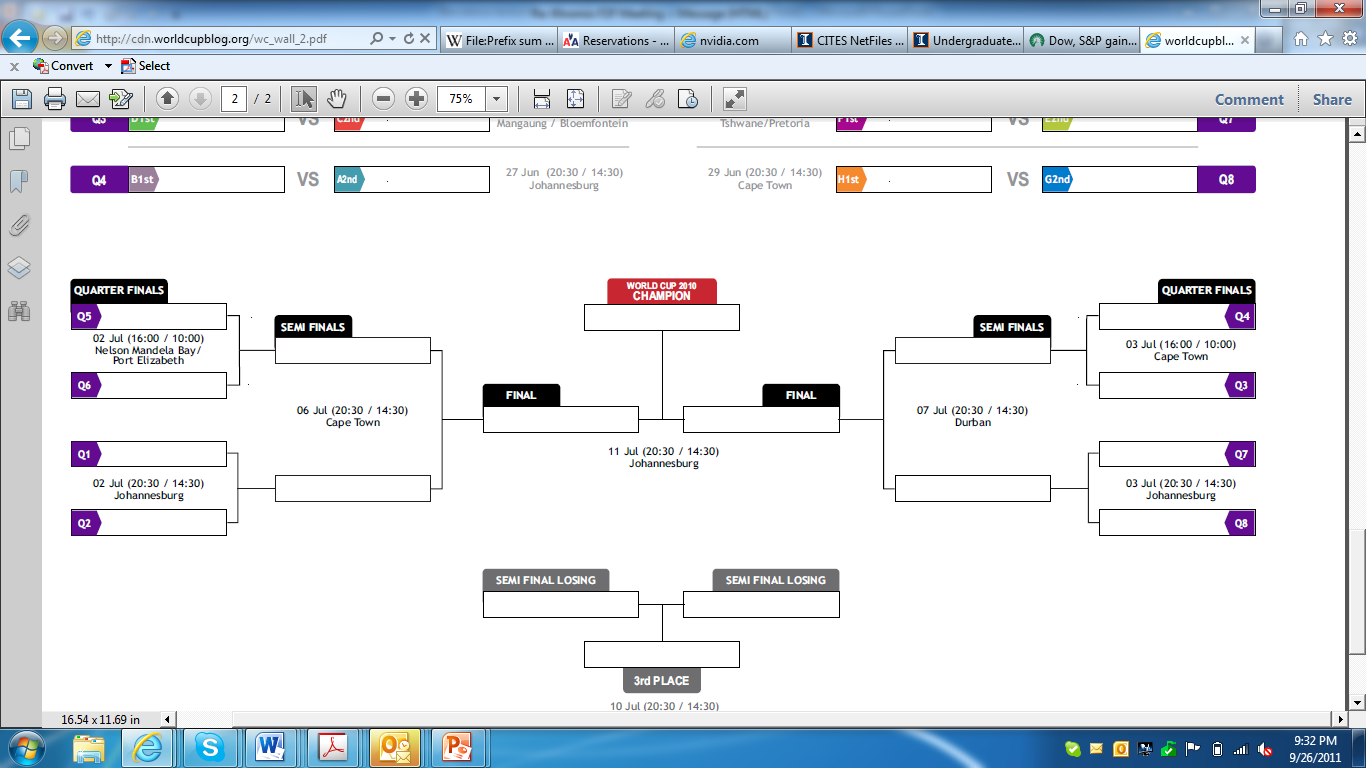 A more artful rendition of the reduction tree.
© David Kirk/NVIDIA and Wen-mei W. Hwu  ECE408/CS483/ECE498al, University of Illinois, 2007-2016
8
A Quick Analysis
For N input values, the reduction tree performs
(1/2)N + (1/4)N + (1/8)N + … (1/N) = (1- (1/N))N = N-1 operations
In Log (N) steps – 1,000,000 input values take 20 steps
Assuming that we have enough execution resources
Average Parallelism (N-1)/Log(N))
For N = 1,000,000, average parallelism is 50,000
However, peak resource requirement is 500,000!
This is a work-efficient parallel algorithm
The amount of work done is comparable to sequential
Many parallel algorithms are not work efficient
© David Kirk/NVIDIA and Wen-mei W. Hwu  ECE408/CS483/ECE498al, University of Illinois, 2007-2016
9
A Sum Reduction Example
Parallel implementation:
Recursively halve the # of threads, add two values per thread in each step
Takes log(n) steps for n elements, requires n/2 threads

Assume an in-place reduction using shared memory
The original vector is in device global memory
The shared memory is used to hold a partial sum vector
Each step brings the partial sum vector closer to the sum
The final sum will be in element 0
Reduces global memory traffic due to partial sum values
© David Kirk/NVIDIA and Wen-mei W. Hwu  ECE408/CS483/ECE498al, University of Illinois, 2007-2016
10
Vector Reduction with Branch Divergence
Thread 0
Thread 1
Thread 2
Thread 3
Thread 4
Thread 5
Data
0
1
2
3
4
5
6
7
8
9
10
11
1
0+1
2+3
4+5
6+7
8+9
10+11
2
0...3
4..7
8..11
3
0..7
8..15
steps
Partial Sum elements
© David Kirk/NVIDIA and Wen-mei W. Hwu  ECE408/CS483/ECE498al, University of Illinois, 2007-2016
11
A Sum Example
Thread 0
Thread 1
Thread 2
Thread 3
Data
3
3
1
7
0
4
1
6
1
4
7
5
9
Active Partial Sum elements
2
11
14
3
25
steps
© David Kirk/NVIDIA and Wen-mei W. Hwu  ECE408/CS483/ECE498al, University of Illinois, 2007-2016
12
Simple Thread Index to Data Mapping
Each thread is responsible of an even-index location of the partial sum vector 
One input value is at the location of responsibility

After each step, half of the threads are no longer needed

In each step, one of the inputs comes from an increasing distance away
© David Kirk/NVIDIA and Wen-mei W. Hwu  ECE408/CS483/ECE498al, University of Illinois, 2007-2016
13
Read Chapter 5
Any More QUESTIONS?
© David Kirk/NVIDIA and Wen-mei W. Hwu  ECE408/CS483/ECE498al, University of Illinois, 2007-2016
14